Рамка  и  основная  надпись чертежа
Рамка
5мм
5мм
5мм
5мм
20мм
20мм
5мм
5мм
Рамка
Основная  надписьчертежа
30мм
30мм
145мм
145мм
Основная  надписьчертежа
70мм
70мм
10мм
10мм
10мм
10мм
Основная  надписьчертежа
20мм
30мм
30мм
30мм
30мм
20мм
20мм
20мм
Основная  надписьчертежа
Аушев В.
17.01.
Чертил
Название детали
Дягилева
Проверил
Школа-  интернат №17
Материал
1:1
№1
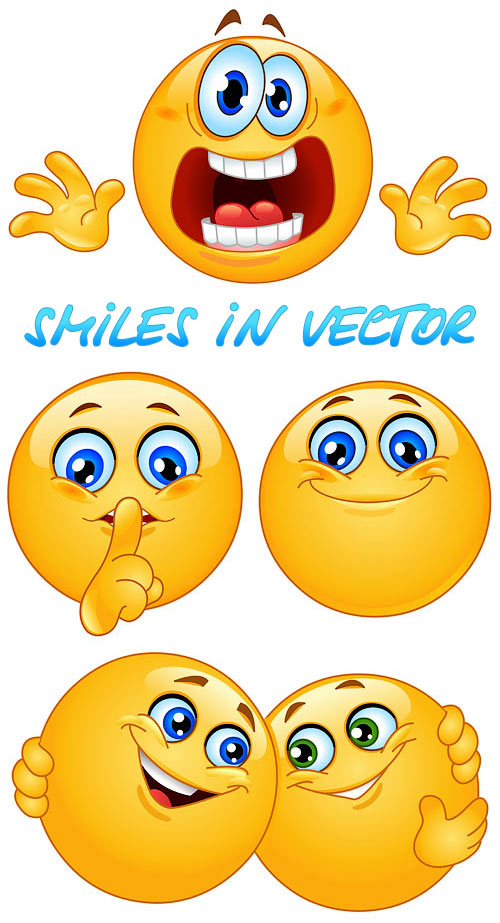 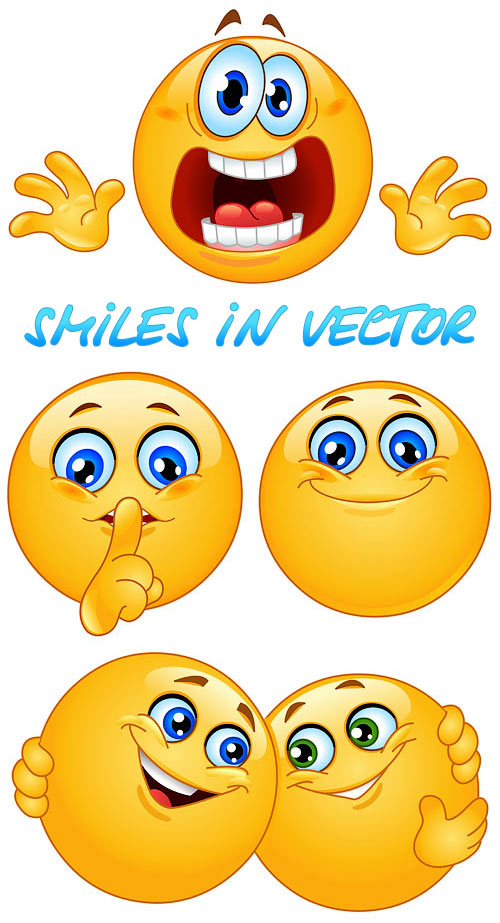 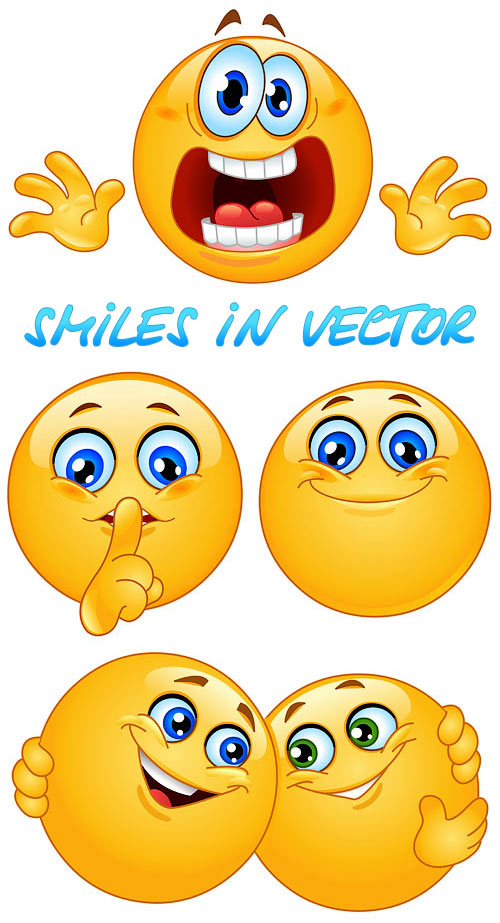 ОЙ! Забыл сказать
Рамку делаем самостоятельно!
Удачи  в построении РАМКИ И ОСНОВНОЙ НАДПЕСИ
ЧТО!!!